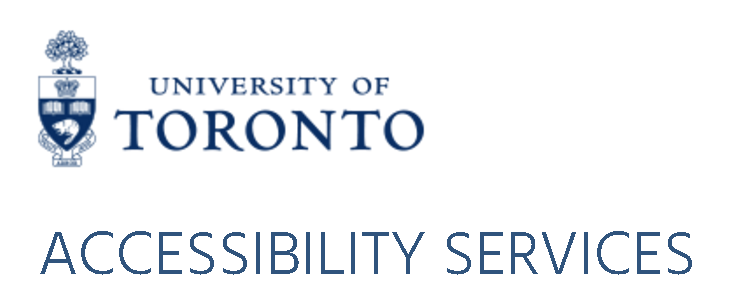 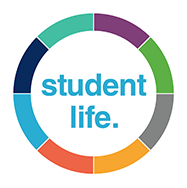 Accessibility Services Note-Taking Program
Volunteer Note-Takers Needed!
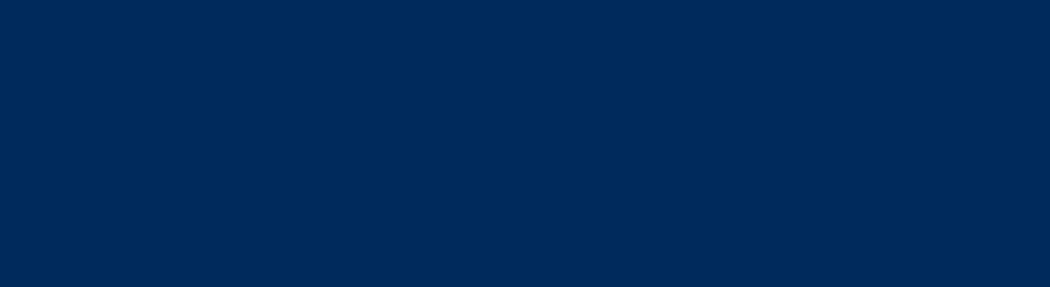 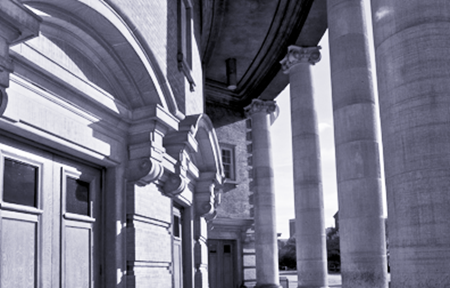 Why volunteer as a note-taker?
Help your fellow students living with a disability to achieve academic success

Many volunteers report that while helping others their own note-taking skills improve

You will receive a Certificate of Appreciation upon the completion of the semester 

You will receive CCR (Co-Curricular Record) recognition
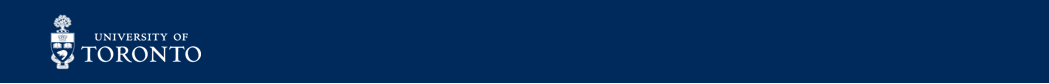 Does it take up a lot of my time?
Volunteering as a note-taker is easy and involve almost no extra work: 

Continue to attend classes regularly and take lecture notes

Upload your notes to our secure website consistently 

Inform us if you drop any classes that you volunteered
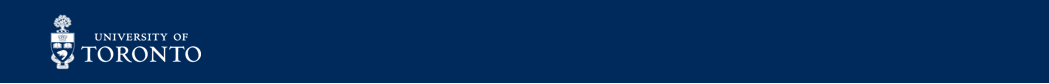 How to volunteer as a note-taker?
Step 1: Register as a volunteer note-taker online at:
https://sites.studentlife.utoronto.ca/accessibility/vollogin.aspx

Step 2: Select your course and click register 

Step 3: Upload your notes after every class
Typed notes can be submitted online 
Legible hand-written notes can be scanned and uploaded at our office 
   (or you can do it at home if you have a scanner)
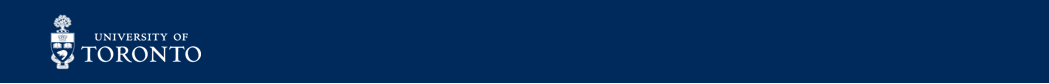 Thank you for your generous help!
Email us at: as.notetaking@utoronto.ca or call 416-978-6186 if you have questions or require any assistance.

Our Address: Accessibility Services
		 455 Spadina Avenue, 4th Floor, Room 400 
	
Office Hours: 9:30 AM - 4:30 PM (Monday to Friday)
		  Daily Office closure 12:30 PM - 1:30 PM
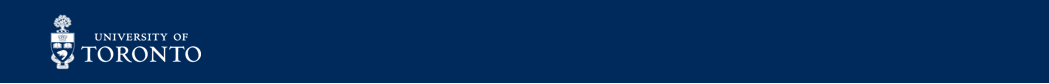